矜而不爭，群而不黨
價值觀教育
初中至高中
教育局
德育、公民及國民教育組製作
2024年4月
學習重點
個案討論：甚麼才是「團結」？我們為何需要群體？
結民是我們班的班會主席，你認為以下三個事例，哪一個能體現「團結」的價值觀？
[Speaker Notes: 教師帶領討論時，可以讓學生投票（如現場舉手投票或運用電子學習工具投票）
教師可邀請學生就各事例表達意見，建議教師運用板書或其他形式，記錄學生發言的重點，尤其一些與「團結」有關的重要概念（可詳見下一頁的簡報）
教師在引導學生思考時，可盡量減少直接講解，只適時追問及紀記錄，容許學生充份表達意見，以了解他們對團結精神的理解]
結民是我們班的班會主席，你認為以下三個事例，哪一個能體現「團結」的價值觀？
到底甚麼才是團結？我們的討論結果是 …..
團結是了解各人所需、追求整體福祉，而非為個人利益；
團結是凝聚眾人力量，邁向共同目標，而非各自分散；
團結是尋求群體共識，而非迫令和盲目服從。
[Speaker Notes: 教師可按學生表達的意見，歸納重點，並引導學生正確地理解團結的價值觀的內涵：
事例一，不能稱之為團結。因為這只是結黨營私，團結的目標應該是共同維護整體福祉而非謀取私利。
事例二，最能體現團結。因為結民努力游說同學，而不是強迫。最終同學願意放棄一些時間，為著團體的共同目標參加練習。
事例三，不能展現團結的可貴。因為結民沒有真正聆聽和尊重所有成員的意見，這只是表面的劃一，不是團結。

教師可參考簡報的內容，或按班上的討論情況和結果、學生的學習需要修訂內容
教師宜按學生的回應歸納重點，增加學生的擁有感
最後，重申團結的價值觀絕對不是「利用群眾以達至個人目的」，也不要認為「為了團結一定要犧牲小眾的需要和意願」。如何在個人與群性是需求和利益之間取得平衡，是學生成長時需要學習和思考的課題。]
團：圓形、凝聚的意思追求向心力、眾人同心協力結：連繫、緊纏、合併的意思追求彼此連繫、合作無間
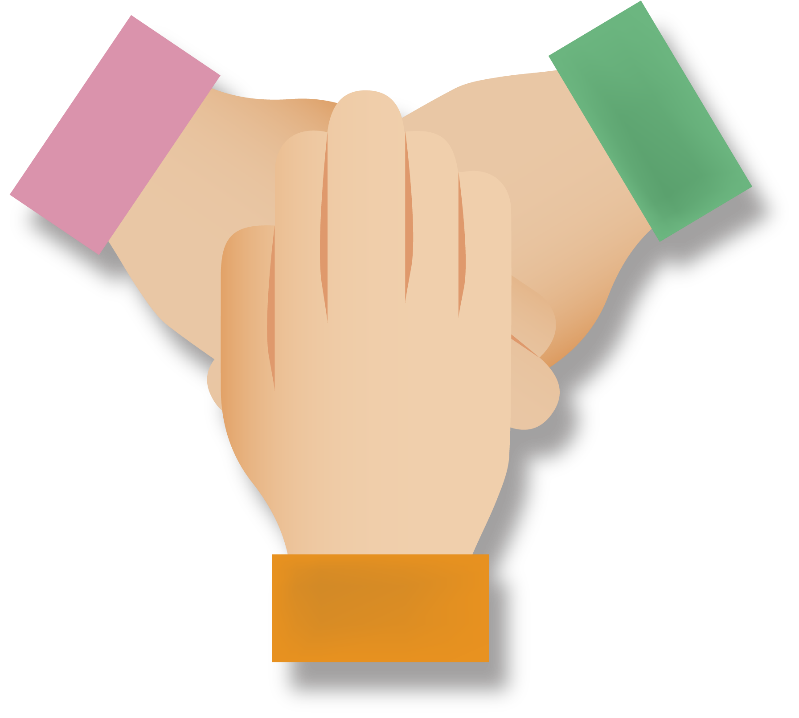 [Speaker Notes: 以上文字解說為參考了不同字典對「團」、「結」兩字字源解釋而整理成符合本教學設計的簡化版本，僅取用適合本教學活動的意思。
教師可按專業判斷，參考相關的學術著作作補充，以加強教學內容。]
圖片來源：Canva
活動二：中國歷史故事的個案討論
[Speaker Notes: 在開放討論的環節，教師可引導學生代入角色，從藺相如和牛僧孺的身份思考。

教師可以以下提問促進學生思考：
〈廉頗藺相如列傳〉
藺相如明明沒有做錯，但卻遭到廉頗的不友善回應，如果你是藺相如，會有甚麼感受？
藺相如屢次退卻秦國入侵，目的是為了國家的顏面／國民的福祉，還是為了個人的名聲？
如果廉頗、藺相如之間發生衝突，會為趙國帶來甚麼影響？
既然藺相如重視的是國家的安危，他應該作出怎樣的回應，才能避免與廉頗的衝突？

唐朝牛李黨爭的故事
面對外族的入侵，國家最需要的是甚麼？（強大的軍隊？團結一致抵抗外敵？）
假如國家的土地落在外族的手上，會對國家和人民產生甚麼影響？
國家面臨大難，作為官員的應該持守甚麼的價值觀和態度？]
圖片來源：Canva
活動二：中國歷史故事的個案討論
[Speaker Notes: 在開放討論的環節，教師可引導學生代入角色，從藺相如和牛僧孺的身份思考。
其後，教師可以引導學生，判別兩位歷史人物的行為背後的「價值觀」：

〈廉頗藺相如列傳〉
藺相如深諳團結的重要，明白自己和廉頗將軍對於趙國而言，都是十分重要的臣子。假如兩人相爭，將不利於政府的團結，不利於國家的穩定。因此，他以謙遜有禮的方式避讓廉頗將軍。故事的後續發展，是廉頗知道了藺相如的胸襟和視野，自慚不己，向藺相如負荊請罪，冰釋前嫌，共同匡扶趙國君主。由此可見，藺相如能夠把大義和公利為先，「先國家之急而後私仇」，有利於國家的團結和發展。

唐朝牛李黨爭的故事
牛僧孺卻是短視和胸襟狹隘，為了個人權力和利益而棄國家大義和萬民福祉於不顧。唐末的牛李黨爭，令國家的政府中樞黨派分裂，朝中臣子在議政時反而「先私仇而後國家之急」。個案中的例子可見，黨爭令唐朝失去了維州這片土地，損害了國家領土主權和邊境國防安全。故事後續的發展，是牛李黨爭一直延續近四十年，唐文宗曾有「去河北賊易（即是藩鎮），去朝廷朋黨難」的感慨，因為黨爭往往愈陷愈深，分裂、仇視和敵對滋長，最終令唐末人材凋零，政治腐敗。可見，撕裂分化很多時都會蔓延，不限於一人一地、一時一事，如未能團結一致，將不利管治。]
「君子矜而不爭，群而不黨」
君子是行為舉止是莊重而有矜持的，有獨立和有尊嚴的人格，不會隨波逐流、趨炎附勢，也不會為了私利而和別人鬥爭。君子行事以大局著想，配合群體的利益而行事，絕不會結黨營私。
「君子所守者道義，所行者忠信，所惜者名節。以之修身，則同道而相益；以之事國，則同心而共濟；終始如一，此君子之朋也。」

君子以道義忠信行事，珍惜名節。君子配合團體，合群行事是為了同心共濟，為國為民。
圖片來源：Canva
[Speaker Notes: 教師可按校本情況和學生的學習需要，選用部份作為解說重點。]
「君子周而不比，小人比而不周」君子處理考慮周詳，能考慮別人的處境、背景和需要，因此待人更寬容而有體諒，常存尊重和接納。小人胸襟窄、器量淺，只重視自己的意見，不能容納別人，最後結納同黨，互相爭鬥。
「君子和而不同，小人同而不和」
君子儘管不認同別人的看法，仍能包容和尊重不同意見，大家和諧共處。相反，小人就硬要追求別人和自己一致，漠視不同人的看法，結果難以和其他人融洽相處。
圖片來源：Canva
[Speaker Notes: 教師可按校本情況和學生的學習需要，選用部份作為解說重點。]
小活動：「群」和「爭」的感受
體驗一：和身邊的同學輕柔地握手５秒，你有何感受？
體驗二：用拳頭和同學的拳頭，稍稍用力互相抵抗５秒，你有何感受？
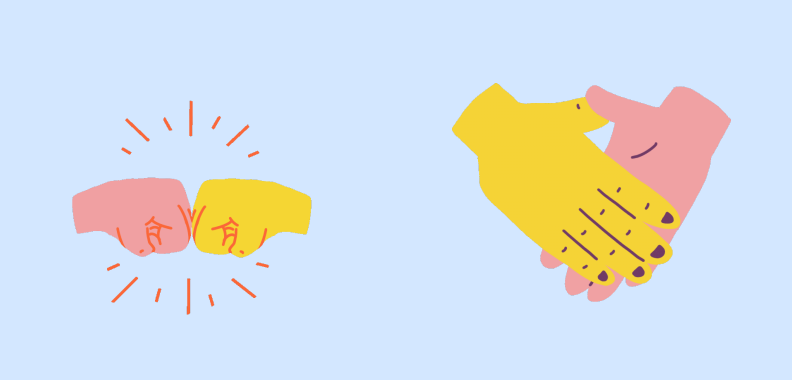 圖片來源：Canva
[Speaker Notes: 這活動可作為總結，亦可放在中間，或是放在課堂開首，按教師的課堂規劃可靈活施教。如認為不適合校本或班本需要，亦可略去。
教師在進行活動時，宜提點和觀察學生是否合適地和身邊的同學接觸，包括留意性別、同學關係、個別差異、身體狀況等。

活動的旨意為讓學生感受到「群」和「爭」所牽引的感受。因為課堂以討論、分析等理性學習經歷為主，可考慮加入活動和情感元素，多元化地鞏固學習成果。
活動的重點需要教師引導學生分享感受，例如握手可能感到溫暖、溫柔、友善、滿足、和諧、安全、連繫等正向的感受；而拳頭相抵，可能會出現競爭、痛楚、不適、冰冷、強硬、對抗、敵視等負面的感受。

總結：
人和人的關係：學生應多俾出友誼之手，與人建立友善的關係，增加合作和連繫，減少對抗和矛盾。
人和群體的關係：學生在群體中，有時需要考慮群體福祉為先，為追求共同目標而付出和努力，但別忘了同時要尊重自己和他人的需要。
群體和群體的關係：學生必然會身處於不同群體，群體間應該為彼此更高的福祉而努力，不能結黨營私，不可利用群眾以謀取個人利益。]